preparación para reuniones del Comité de Educación Especial (CSE, por sus siglas en inglés)
Asesoramiento y capacitación para padres
Distrito Escolar Central de Carmel
Introducciones
Amanda W. Doll, Ed.M., BCBA/LBA, SDL
adoll@carmelschools.org
Orden del día
De las emociones a la defensa
Armando "El documento"
Pruebas y mediciones
IEPs específicos, mensurables, alcanzables, orientados a resultados y con plazos determinados (SMART por sus siglas en inglés)
Consejos para resolver problemas
Lista de los 10 principales de la Red de Madres Eppeciales (Special Moms Network)
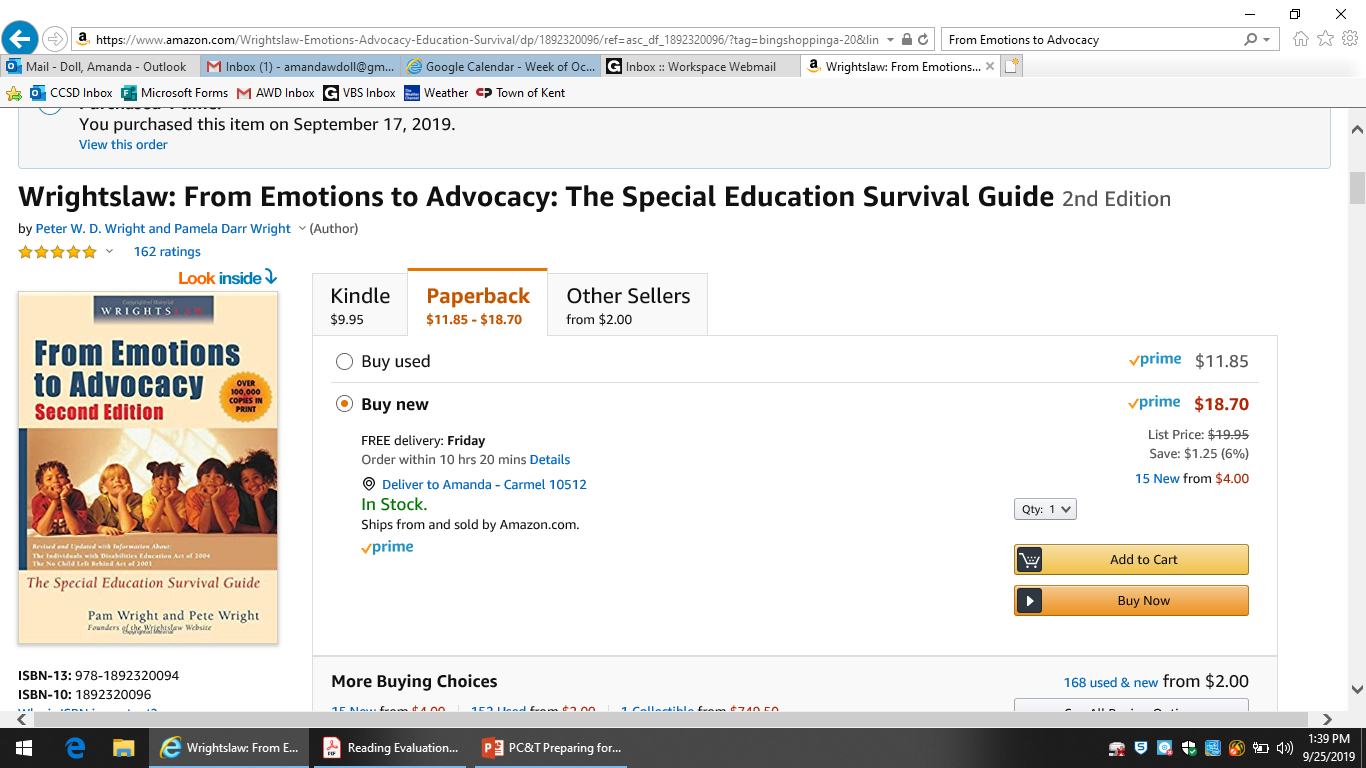 De las emociones a la defensa
Pam Wright yPete Wright
Armando "El documento"
Capítulo 9
Carpeta con tres anillos
Personalice la carpeta; Considere imprimir una foto del alumno o alumna para compartirla en las reuniones.
Reúna todos los registros (pueden incluir informes médicos, registros educativos, pruebas, IEPs, libretas de calificaciones)
Ponga la fecha en todos los documentos con lápiz en la esquina inferior derecha
Armando "El documento"
Ponga los documentos en orden de fecha: los más antiguos arriba, los más nuevos abajo
No se recomienda separar por categorías a los informes.
No se recomienda usar fundas de plástico: perforar documentos directamente
Cree una lista maestra de documentos que describa la fecha, el autor, el tipo y la importancia
Básicamente, crear una biblioteca con un índice
Ejemplo de lista principal de documentos
Pruebas y mediciones
Puntaje de Inteligencia o cociente intelectual: Escala de Inteligencia Wechsler para niños (WISC), Escala de Inteligencia para Adultos (WAIS), Stanford Binet
Funcionamiento adaptativo: Vineland, otras listas de verificación
Lectura - WJ,(Woodcock Johnson Tests de logro) WRM (Dominio de la lectura, Woodcock), GORT (Test de lectura oral de Gray)
Redacción: escritura a mano, tipeo, corrección, redacción de oraciones, redacción de ensayos.
Matemática cálculo, formación de números, razonamiento matemático
Pruebas y mediciones
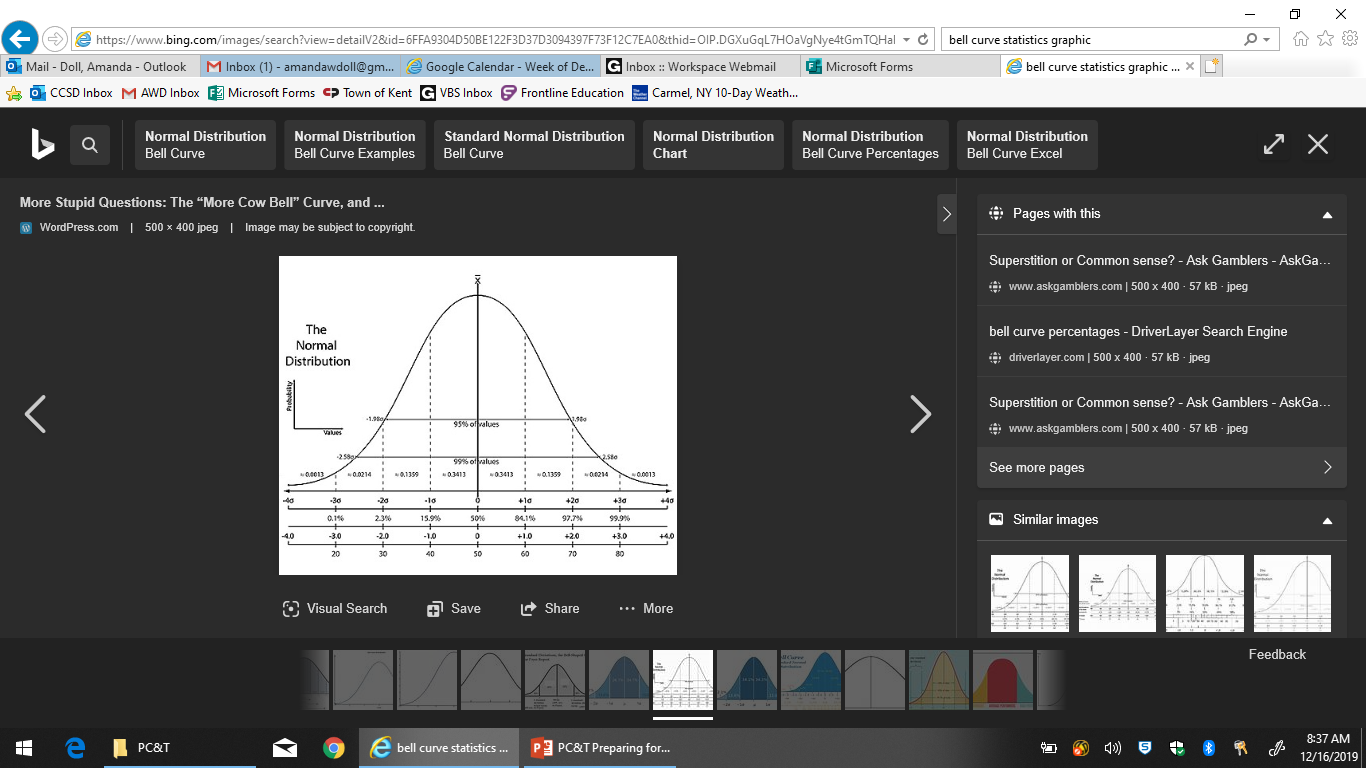 La 
distribución
normal
IEPs específicos, mensurables, alcanzables, orientados a resultados y con plazos determinados (SMART IEPS por sus siglas en inglés)
Capítulo 12

S - Específico
M - medible
A - Palabras de acción
R: realista y relevante
T - tiempo limitado
IEPs específicos, mensurables, alcanzables, orientados a resultados y con plazos determinados (SMART IEPSpor sus siglas en inglés)
Específico: áreas de logro y desempeño funcional determinadas. Incluya descripciones claras de los conocimientos y habilidades que se enseñarán y cómo se medirá el progreso.

Mensurable: puede contarlo u observarlo. Las metas mensurables permiten a los padres y maestros saber cuánto progreso han hecho los niños desde la última vez que se midió el desempeño.

Palabras de acción - Dirección del comportamiento (aumentar, disminuir, mantener); Área de necesidad; Nivel de logro.
IEPs específicos, mensurables, alcanzables, orientados a resultados y con plazos determinados  (SMART)
Realista y relevante: aborda las necesidades únicas que resultan de la discapacidad.

Tiempo limitado: describe lo que el niño necesita saber y hacer después de un año de educación especial.
Consejos para resolver problemas
Cree una serie de documentos de apoyo
Escriba cartas que documenten sus preocupaciones
Prepárese para las reuniones
Organice y revise archivos
Tormenta de ideas
¿Qué desea? 
¿Qué quiere la escuela? 
¿Qué acción quiere que tome la escuela? 
¿Cuán motivada estará la escuela para darle lo que desea?
A quién acudir si tiene un problema
Red de maDRES especiales
https://www.specialmomsnetwork.com/10-tips-to-help-you-prepare-your-upcoming-cse-or-cpse-meeting/
Preparación para la reunión de CSE - 1
¡Asegúrese de tener todos los documentos!   Por lo general, hay un paquete de información que se entrega en una reunión del CSE. Se recomienda que tenga esa información al menos una semana antes de la reunión para que pueda revisarla y pueda participar de manera significativa en la reunión. Si no tiene la información una semana antes de la reunión, envíe un correo electrónico solicitándola. Esto es especialmente importante si se trata de una determinación inicial de elegibilidad o una reunión trienal. No es recomendable tener la reunión sin tener la información que se presentará previamente. Es mejor retrasar la reunión que estar mal preparado.
¡Sin sorpresas! Así como desea que el Comité le proporcione información antes de la reunión, es importante que usted haga lo mismo. Por ejemplo, si se realizaron evaluaciones independientes, no espere para entregarlas al Comité el día de la reunión. También puede enviar su propio informe de padres al Comité. Si va a traer a un profesional con usted (terapeuta privado, proveedor a domicilio, psiquiatra, etc.), siempre es una buena idea informar al Comité. Debe informar al Comité si va a traer un abogado a la reunión.
¡Asegúrese de comprender los puntajes de las pruebas! Los padres a menudo piensan que interpretar los resultados de las pruebas de sus hijos está más allá de su competencia y es responsabilidad del personal de la escuela. ¡Esto no es verdad! De hecho, es parte del trabajo de los padres comprender totalmente los resultados de las pruebas de sus hijos. El Comité se basa en datos para tomar su determinación. Es importante que comprenda estos datos y cómo interpretarlos. Si tiene dificultades, puede programar una cita para reunirse antes de la reunión para revisar los puntajes de las pruebas con quienes administraron las pruebas. También hay excelentes recursos en Internet para explorar. También puede animar a su asociación local de padres y maestros de educación especial (SEPTA por sus siglas en inglés) a que consiga un orador sobre el tema de la comprensión de las evaluaciones y las pruebas.
Preparación para la reunión de CSE - 2
¡Lea su IEP e informes de progreso! Asegúrese de haber leído y comprendido el IEP del año anterior. También es extremadamente importante revisar todos los informes de progreso sobre las metas, para que pueda hablar con fluidez sobre el progreso o la falta de progreso que se ha logrado en el año anterior.
¡No espere para desarrollar metas! En mi opinión, las metas anuales de su hijo o hija son la parte más importante, pero también la más pasada por alto, del IEP. Debe haber al menos una meta anual para cada necesidad identificada. Las metas deben ser específicas, significativas y diferentes cada año. Deben ser medibles e incluir metas académicas y funcionales (si corresponde). Los servicios y la ubicación se basan en la mejor manera de alcanzar estas metas. Debido a las limitaciones de tiempo, si cree que no tendrá la oportunidad de desarrollar los metas durante su reunión, si es posible, programe un tiempo con el equipo de la escuela para tratar previamente las metas. Además, se puede trabajar sobre las metas después de la reunión del CSE. Lo más importante para recordar es que usted, como padre/ madre, debe ser un/a participante significativo/a en el desarrollo de las metas.
¡Conozca la jerga! ¿Cómo puede participar de manera significativa si no conoce el lenguaje que usa el Comité? Hay tantos acrónimos y términos nuevos que debe aprender como padre/madre en este proceso. Debe ser capaz de hablar el lenguaje para defender eficazmente a su hijo/a. ¡Utilice la lista proporcionada en este enlace para ayudar!
¡No se olvide de la transición! A los 12 años, se debe comenzar a pensar en la transición de la escuela a la post escuela. A los 15 años, la transición debe ser parte del documento del IEP. Además de las metas anuales regulares, es necesario que exista un conjunto coordinado de actividades para ayudar a los alumnos con la transición de la escuela a la post escuela, teniendo en cuenta los resultados postsecundarios deseados. El tiempo de transición también es un buen momento para comprender la graduación y las diferentes opciones de diploma  disponibles para un/a alumno/a, y para incluir una meta de abogar por si mismo/a en las metas anuales.
Preparación para la reunión de CSE - 3
¡Usted tiene tantos roles! Tiene tantos roles en esta reunión: padre/madre, oyente, miembro activo del comité, interrogador, pensador creativo y  defensor. ¡Esto es mucho que hacer! Si no se siente cómodo/a en ninguno de estos roles, traiga a alguien con usted. Su cónyuge, un miembro de la familia, un amigo, un defensor o, si es necesario, un abogado. '
¡Cree un orden del día! Esta es una reunión de negocios y hay mucho que lograr en un corto período de tiempo. Es importante anotar exactamente los puntos que USTED quiere que se cubran en la reunión. Si tiene un orden del día o una lista a mano, siempre puede consultarla y asegurarse de cubrir lo que desea lograr. Usted es parte de este Comité, ¡no lo olvide!
¡Trate de recordar que hay una meta común! Si bien a veces puede parecer difícil de creer, usted y el distrito escolar tienen un objetivo común: que su hijo/a tenga un progreso significativo. Sin embargo, a veces podemos sentirnos como si estuviéramos en equipos diferentes, buscando lograr el mismo objetivo de manera diferente. Usted no quiere que su hijo/a falle o se frustre, ni  tampoco lo quiere el distrito escolar. Si descubre que se encuentra en un punto en el que no se puede llegar a un acuerdo mutuo, siempre es una buena idea suspender la reunión y volver a la mesa con más datos que apoyen sus deseos para su hijo/a.
Gracias.
Amanda W. Doll, Ed.M., BCBA / LBA, SDL adoll@carmelschools.org